모멘텀을 가진 확률적 경사 하강 기반 학습 방정식에 대  한 켤레 속성 분석
Analysis of conjugate properties about learning equation based  on stochastic gradient descent with momentum
한국 전자통신 연구원(ETRI) 인공지능 연구소 초성능 컴퓨팅 연구본부  석 진욱, 김 정시
jnwseok@etri.re.kr, sikim00@etri.re.kr
2021.12.17
1
Introduction
2021년 현재 가장 널리 쓰이는 신경망 최적화기는 ADAM optimizer 로 대표되는
Momentum 기반 방법
Momentum 기반 최적화기의 특성은 Gradient의 단순 평균 개념으로 인식
이 때문에 현재에도 Conjugate Gradient, Newton Rapson, Kalman Filter기반의  학습 방정식에 대한 연구가 진행
본 논문에서 Momentum 기반 학습 방정식은 Conjugate Gradient 최적화와 동일한  동역학을 가짐을 보임
실제 Momentum 기반 학습방정식과 Conjugate Gradient 최적화기의
Trajectory는 상당히 유사.
그러므로 Hessian 기반 Conjugate인 Newton-Rapson 최적화도 Momentum 기  반 학습 방정식으로 근사화 가능함을 밝힘
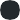 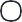 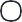 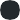 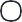 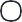 1
Analysis of Learning Equation with Momentum
Moment를 가진 SGD 학습 방정식 (for xt, vt ∈Rn)
vt  = γvt−1 + λt∇f (xt),	xt+1 = xt − vt
Time index : t ∈Z+, Step size : λt ∈ R(0, 1)
Momentum Parameter : γ ∈ R(0, 1), typically 0.9  Rewriting (1), we get
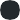 (1)
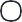 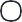 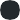 xt+1 = xt − λt∇f (xt) − γvt−1

Expanding (2),
xt+1 = xt − λt∇f (xt) − γ (γvt−2 + λt−1∇f (xt))
= xt − λt∇f (xt) − γλt−1∇f (xt−1) − γ2vt−2
t−1
(2)
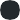 (3)
= xt − ∑ γkλt−k ∇f (xt−k ) − γtv0
k=0
1
1−γ  1−γt
t
Set λ
= α(1 − γ ) ⋅
, then
t−k
t−1
1 − γ
xt+1 = xt − α(1 − γt) ⋅
∑ γk ∇f (xt−k ) − γtv0
1 − γt
k=0
γk
t
= xt − α(1 − γt) ⋅ ∑
∇f (xt−k ) − γtv0
1−γ
1−γt
k=0  t−1
γk
= xt − α(1 − γt) ⋅ ∑
∇f (xt−k ) − γtv0
∑t−1 γk
k=0
k=0
t−1
t−1
= xt − α(1 − γt) ⋅ ∑ βk ∇f (xt−k ) − γtv0
∵ ∑ βk = 1
k=0
k=0
Setting v0 = 0, we get the following equation
∣t
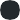 t
x	= x	− α(1 − γ )
E	∇f (x	)
(5)
∣
t+1	t
β
k
k
∣k=1
It means that SGD with Momentumis Exponentially Weighted Mean of Gradient.
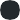 1
Correspondence between SGD with Moment and Conjugated  Gradient
Conjugated Gradient를 간단히 하면 다음과 같다.
xt+1  = xt − λtht,	ht+1 = ∇f (xt) + rtht	(6)

The difference from the SGD with moment is the time index differnce of one
vt is a function of ∇f (xt)
ht is a function of ∇f (xt−1)
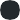 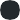 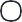 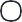 Assume that γt = rtλt (i.e. rt = γt ), we get the following equation from (6):
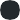 λt
xt+1 = xt − λt (∇f (xt−1) + rt−1ht−1)
= xt − λt∇f (xt−1) − λtrt−1ht−1
= xt − λt∇f (xt−1) − λtrt−1 (∇f (xt−2) + rt−2ht−2)
= xt − λt∇f (xt−1) − λtrt−1∇f (xt−2) − λtrt−1rt−2 ⋅ ht−2
t	k	t
= xt − λt ∑ ∏ rt−j+1∇f (xt−k ) − λt ∏ rt−k+1 ⋅ h0
k=1 j=1	k=1
1
For the Fletcher Reeves method,
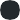 ∥∇f (xt+1)∥2
(8)
rt+1 =
∥∇f (x )∥2
t
Therefore, if Ex∥∇f (xt+1)∥2 = γ ⋅Ex∥∇f (xt)∥2,
∀t > 0, we can set
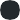 rt−j+1 = γt−k+1 .
rt = γ, ∀t > 0 and ∏k
j=1
It implies that
t
xt+1 = xt − λt ∑ γk−1∇f (xt−k ) − λtγt ⋅ h0	(9)
k=1
The difference of (3) is the location of the Learning rate, time index, and the index  of the gradient.
In other words, in SGD with the moment the largest weight is applied to ∇f (xt)
However, in the conjugated gradient, the largest weight is applied to ∇f (xt−1).
It means that the conjugate gradient is more similar to the Nesterov accelerated  gradient(NAG).
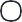 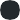 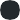 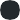 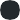 1
Conclusion
본 논문에서는 Conjugate Gradient 방법의 관점에서 대부분의 AI 프레임워크에서 사  용되는 moment 기반 학습 방정식을 분석
본 분석에서 기본 momentum 기반 학습 알고리즘이 경험적 통계의 관점에서
Conjugate Gradient와 거의 동일함.
Exponentially Weighted Mean의 형태
결과적으로 학습방정식을 KL Divergence를 기반으로 목적함수를 최적화할 수 있는
Maximum Likelihood Estimator로 설정시
Moment 기반 학습방정식은 Conjugate 속성을 포함하는 Quasi-Newton 최적화  기와 동일한 특성을 나타낼 것임.
ADAM Optimizer는 이러한 종류의 최적화기로 가장 기본적인 형태
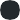 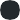 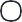 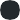 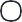 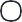 1
Appnedix
Analysis of Nestrov Acceleration
Nestrov Gradient 자체는 Moment 법과 거의 같다. 그런데 Conjugated Gradient 와 같이
time index 1의 차이를 반영하여 다음과 같이 정의된다.
vt = γvt−1 + λt∇f (xt − γvt−1)xt+1 = xt − vt

현재 Gradient Update가 아닌, Weighted Mean Gradient로 예측된 point
x¯ = xt − γvt−1 에 대하여 Gradient 를 취한다. 그러므로
x¯t    = xt − γvt−1, vt = γvt−1 + λt∇f (x¯t), xt+1 = xt − vt
⇒ xt+1 = xt − (xt − x¯t   + λt∇f (x¯t)) = x¯t   − λt∇f (x¯t)

따라서 다음 식을 얻는다.
x¯t = xt − γ (λt∇f (x¯t−1) + γvt−2)
= x¯t−1 − λt∇f (x¯t) − γλt∇f (x¯t−1) − γ2 (λt∇f (x¯t−2) + γvt−3)
t−1
= x¯t−1 − λt ∑ γk ∇f (x¯t−k ) − γtv0
k=0
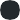 Nestrov Acceleration이 Conjugate Gradient와 더욱 유사하다.
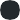 8
감사합니다.
9